Webinar ÖLFLEX® CONNECT
The right cable layout for drag-chains
18.05.2017
Webinar // The right cable layout for drag-chains
1
Introduction Speaker
Frankie Poo

Lapp Asia Pacific Pte Ltd.
18.05.2017
Webinar // The right cable layout for drag-chains
2
[Speaker Notes: Hi my name is Frankie, 

I’m from Lapp Asia Pacific, Singapore. 
I’m your speaker for the day. 
In next minutes, i will cover some basic subjects about cable management in the chain.]
1. How to install media (cables, hoses, etc.) correctly
2. How to design multi-layer cable layout for narrow spaces
3. additional Design advice
4. Questions and Answers
18.05.2017
Webinar // The right cable layout for drag-chains
3
1.
How to install media (cables, hoses, etc.) correctly
18.05.2017
Webinar // The right cable layout for drag-chains
4
[Speaker Notes: The question: Why is it important to have a propper filling drag-chain system?]
Why is it important to have a propper filling drag-chain?
The main reason to increase the service life of the system.

With proper seperators and shelves usage will help to improve the service life of cables and hoses.
18.05.2017
Webinar // The right cable layout for drag-chains
5
[Speaker Notes: The next slide, you will see an example.  How the service life of the system is affected. 

Customer come to us and told us that the existing cable keep failing regularly. Machine is down often, causing him money. He wanted a good product for his application... and based on the information provided, the chain radius, travelling speed, accelerattion, and other parameters, we identified a few cable products which can do the job. 

Months later, customer come back us to inform our cable has failed..   
We couldn’t believed it either.  We request for a visit.. and what we couldn’t believed what we have saw..]
Maximum filling
18.05.2017
Webinar // The right cable layout for drag-chains
6
What is the maximum diamater of a cable or a hose permitted in a drag-chain?
Maximum Filling
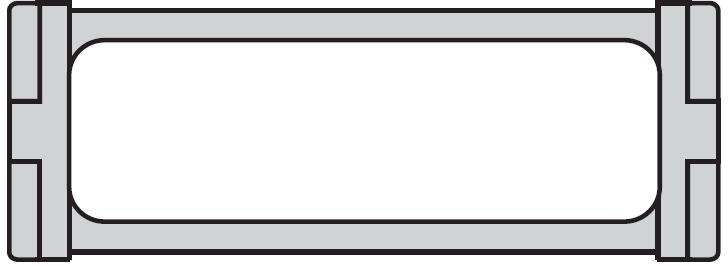 D
D = Chain Inner height – total clearance (example: D = 50mm)
Max Electric Cables OD: 	Inner Height-10% 
example: 
50mm-10% = 45mm
22.5mm + 22.5mm = 45mm
15mm + 15mm + 15mm = 45mm
Maximum Filling
How much clearance do we recommend in the drag-chain for
Electrical round cables
Electrical flat cables
Pneumatic
Hydraulic
Media hoses
10 %
10 %
15 %
20% ~ 30%
30 %
Maximum Filling
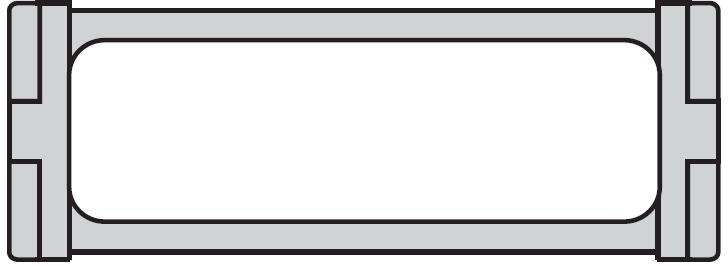 How much should a drag-chain be filled?
Maximum Filling
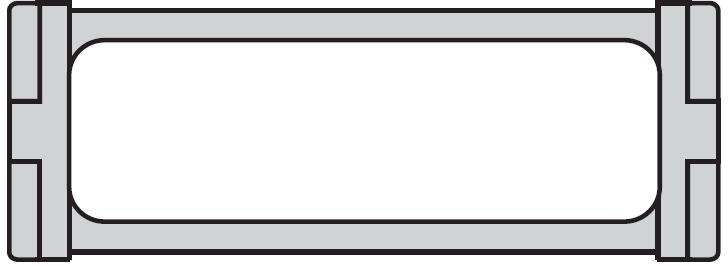 How much should a drag-chain be filled?
Maximum Filling
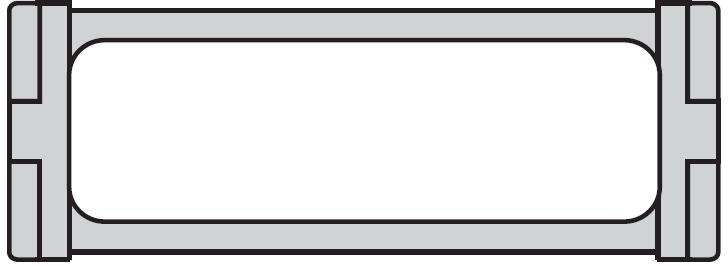 How much should a drag-chain be filled?
Maximum Filling
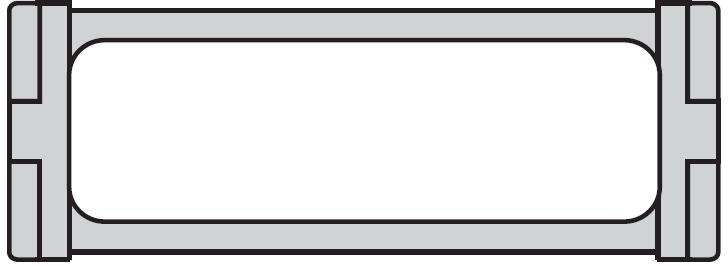 How much should a drag-chain be filled?
Maximum Filling
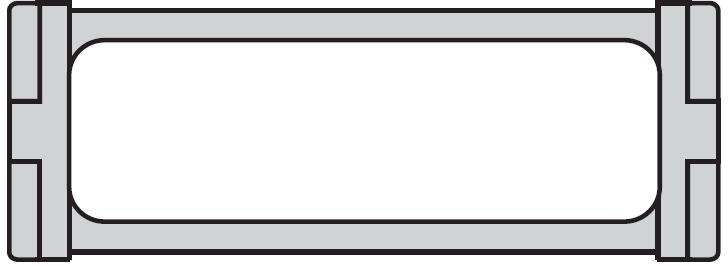 How much should a drag-chain be filled?
Maximum Filling
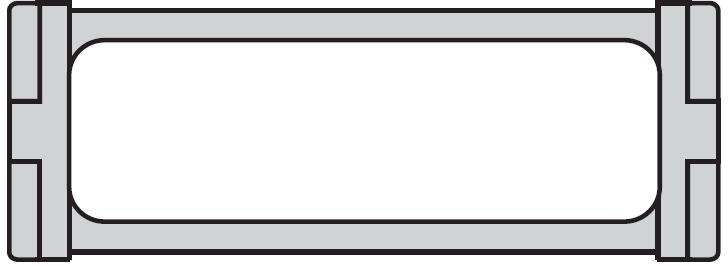 How much should a drag-chain be filled?
[Speaker Notes: In most every day situation, we seeing this.....]
Maximum Filling
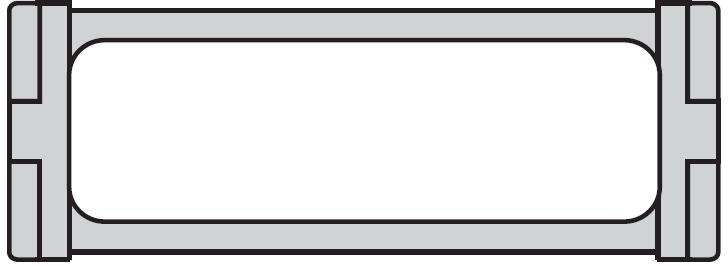 How much should a drag-chain be filled?
From Lapp, as cable specialist, we recommend not more than 80% of space in the drag-chain.
[Speaker Notes: As the manufacturer of drag-chain cable, we recommend do not fill more than 80% space in the chain.]
Maximum Filling
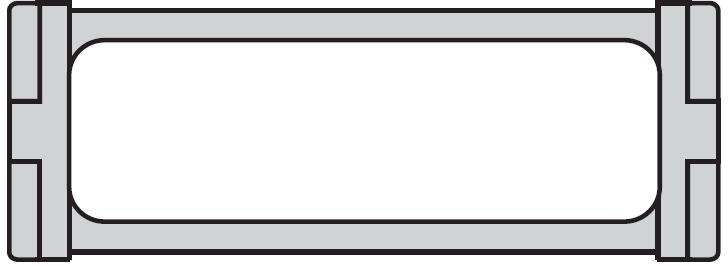 This is OK.
Maximum Filling
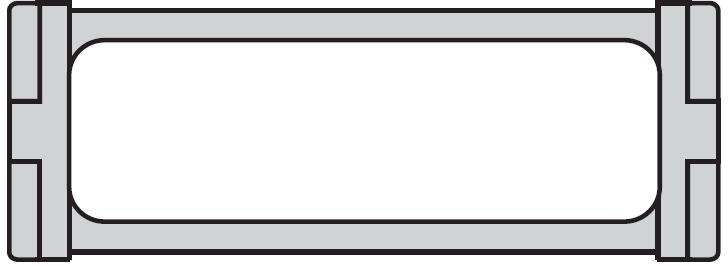 This is OK too. (situation dependent)
When to use a separator
18.05.2017
Webinar // The right cable layout for drag-chains
19
When to use a separator
Separator not needed, when
Ø1 + Ø2 > D*1.2

Example:
Ø1 = 40 mm
Ø2 = 40 mm
D = 50 mm
40 mm + 40 mm = 80 mm
50 mm * 1.2 = 60 mm         80 > 60  = No Separator Needed
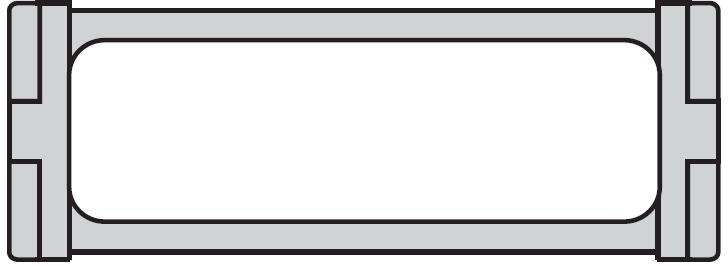 Ø1
(40 mm)
Ø2
(40mm)
D  (50 mm)
[Speaker Notes: cable 1 + cable 2 total outer diamter dimension value 
Chain inner height x 20%]
When to use a separator
Separator is needed, when
Separator
Ø3 + Ø4 < D*1.2

Example:
Ø3 = 22 mm
Ø4 = 35 mm
D = 50 mm
22 mm + 35 mm = 57 mm
50 mm * 1.2 = 60 mm
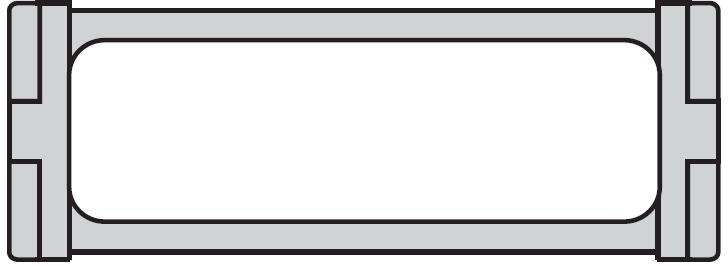 Ø4 (35mm)
D  (50 mm)
Ø3 (22mm)
57 < 60  = Separator is Needed
When to use a separator
Separator is needed, when
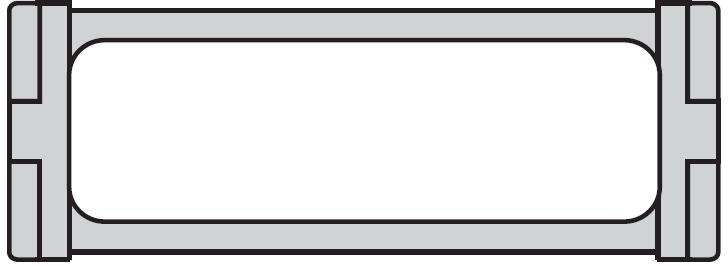 When cables are 
place on top of each 
other
D
[Speaker Notes: When two cables are place together vertically, you need a separator]
When to use a separator
Separator is needed, when
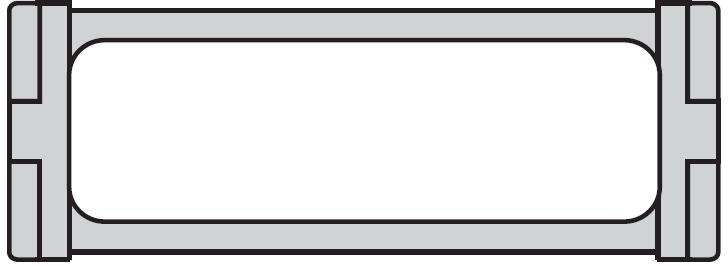 When more cables 
are place on top of 
each other
D
[Speaker Notes: Same rule apply here.

You need a separator

with the thrid cable on to of it.]
When to use a separator
Separator is needed, when
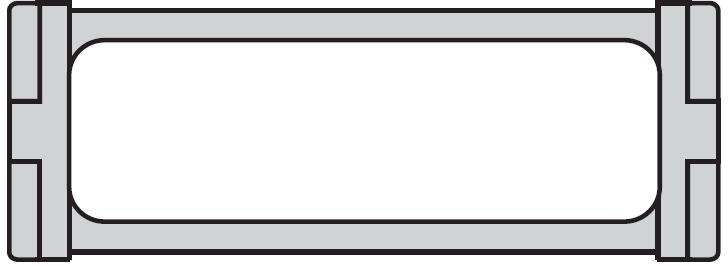 or one next to it
D
[Speaker Notes: When you have the cable next to it..]
When to use a separator
Separator is needed, when
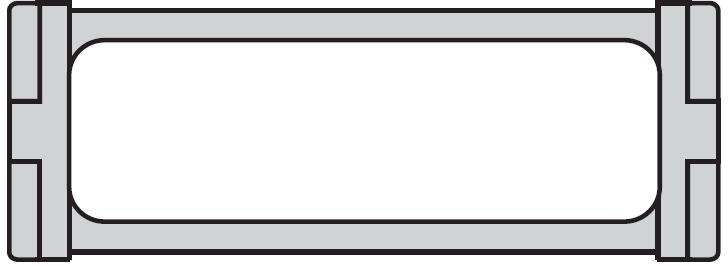 or one next to each 
other
D
Separators are Needed
[Speaker Notes: Next to each other..]
When to use a separator
Separator is needed, when
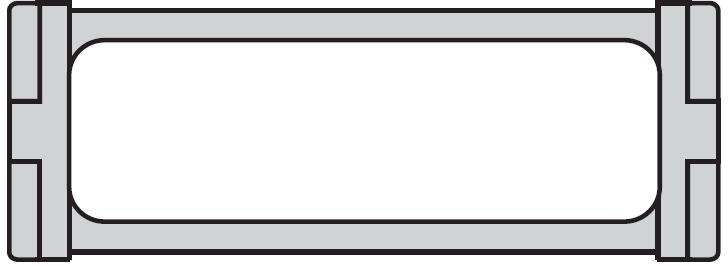 Two different outer
jacket material are 
together
PVC
PUR
D
Separator is Needed
When to use a separator
Separator is needed, when
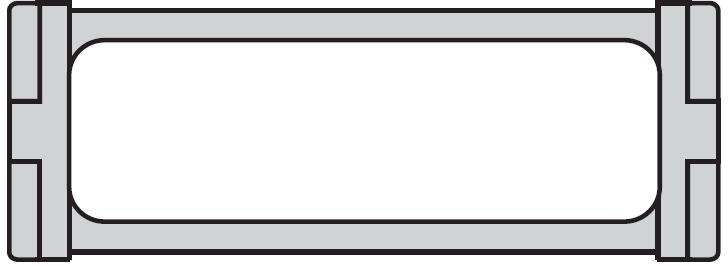 Two different outer
jacket material are 
together
PVC
PUR
D
PVC
PVC
When to use a separator
Separator is needed, when
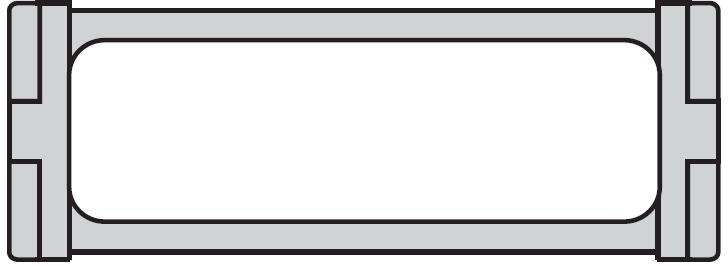 Two different outer
jacket material are 
together
PVC
D
PVC
PUR
PVC
Separators are Needed
[Speaker Notes: This is very important when you have application in a cleanroom environement. 
A lot time, we hear customer feedback that he have particle from the chain application in cleanroom. 
All the material use in that application is cleanroom certified.. But, still have particle. 

While there are many reasons behind that, this could be one of them. 
This is very common when come to pneumatic hoses..  A lot of people are mixing 2 or 3 different types of tubing in a chain, hence, particle.]
Interior Shelving Examples:
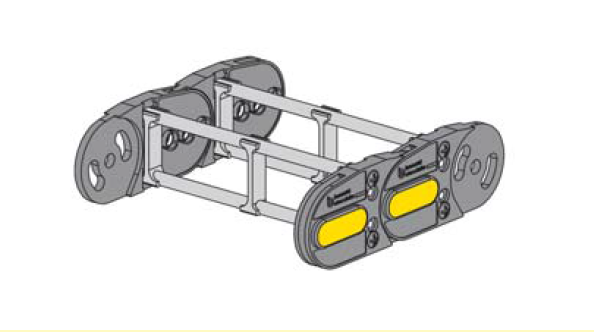 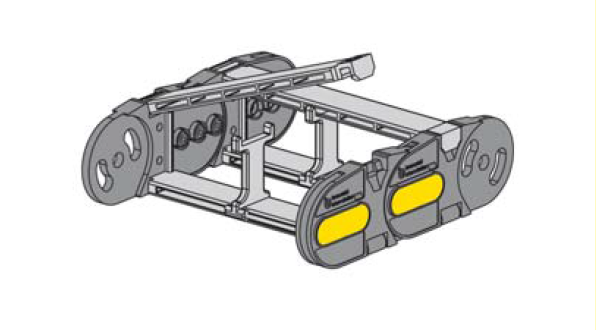 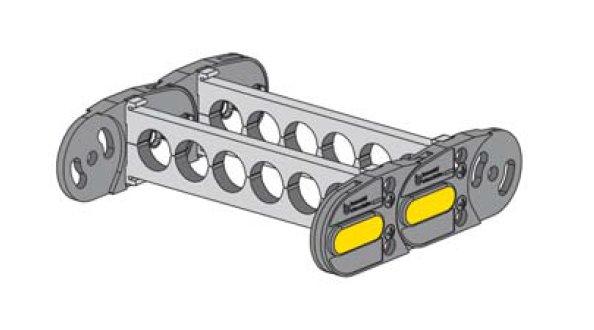 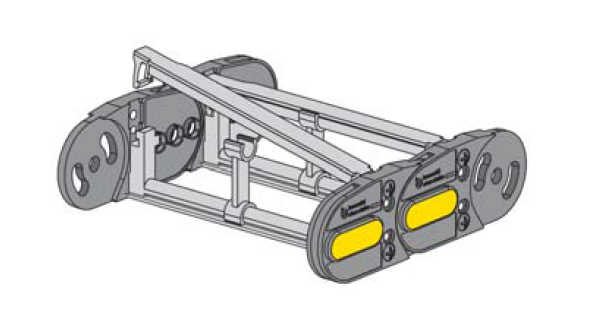 [Speaker Notes: There are many design of separators in a chain program...  but, they all serve the same function. 

These are just few of many which is standard in our chain program.]
2.
How to design multi-layer cable layout for narrow spaces
DRAG CHAIN SYSTEM DESIGN - BASIC
18.05.2017
Webinar // The right cable layout for drag-chains
30
Cables laying next to each other (single row)

 a) without separator


 b) with separators
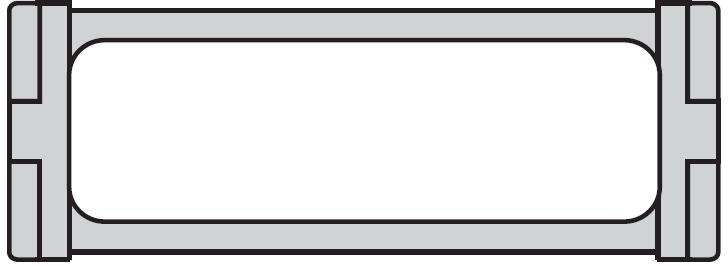 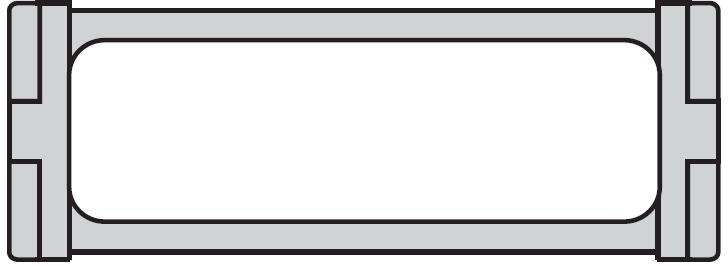 Cables on top of each other (two rows)

 a) with separators



 b) with shelving system
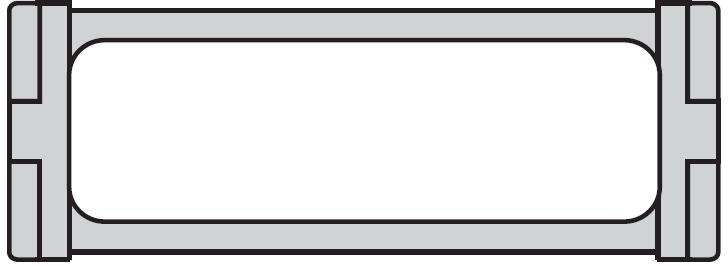 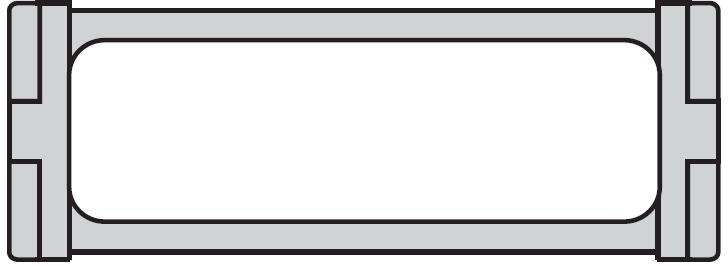 Cables on top of each other (three rows)


 a) with separators
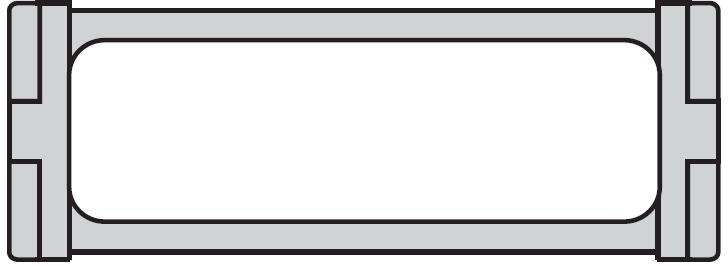 If possible, avoid placing 3 or more similar and/or different cables or hoses into one cavity compartment.
Design to avoid when possible
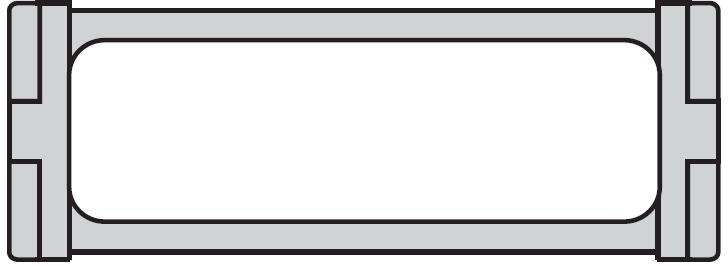 What is not so good with this solution?
Design to avoid when possible
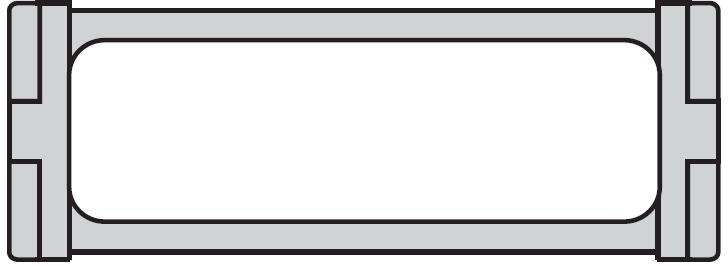 Cables in the middle layer cannot be reached when changing them
If the damage cable is pre-assembled with connector, customer will need to remove a lot of cables from the drag-chain to install the replacement cable.
Design to avoid when possible
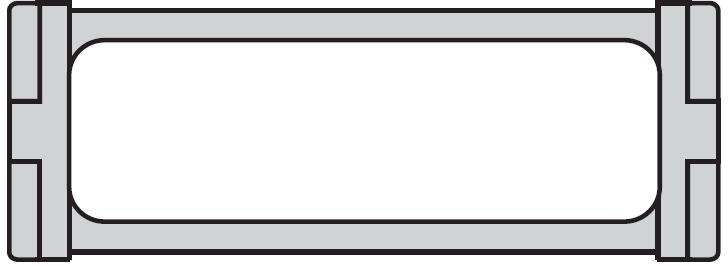 Cables in the middle layer cannot be reached when changing them
If the damage cable is pre-assembled with connector, customer will need to remove a lot of cables from the drag-chain to install the replacement cable.
[Speaker Notes: 3 meters application


90 meters application]
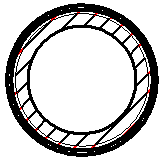 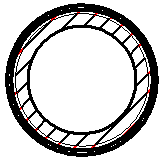 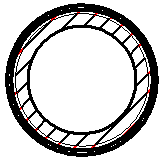 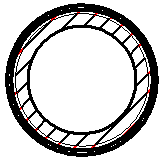 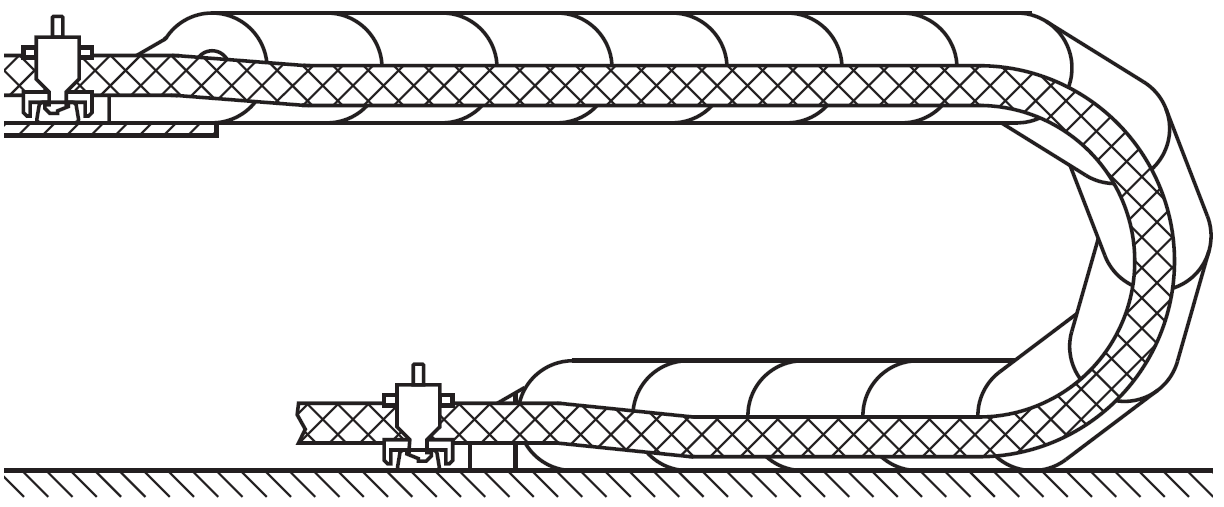 [Speaker Notes: The last example..  

These are hydraulic hoses..   When pressured, the hydraulic hoses will be stiff.. and take its position..]
3.
additional Design advice
18.05.2017
Webinar // The right cable layout for drag-chains
41
IMPORTANT Design Advice
1. Separators are typically assembled every alternate link
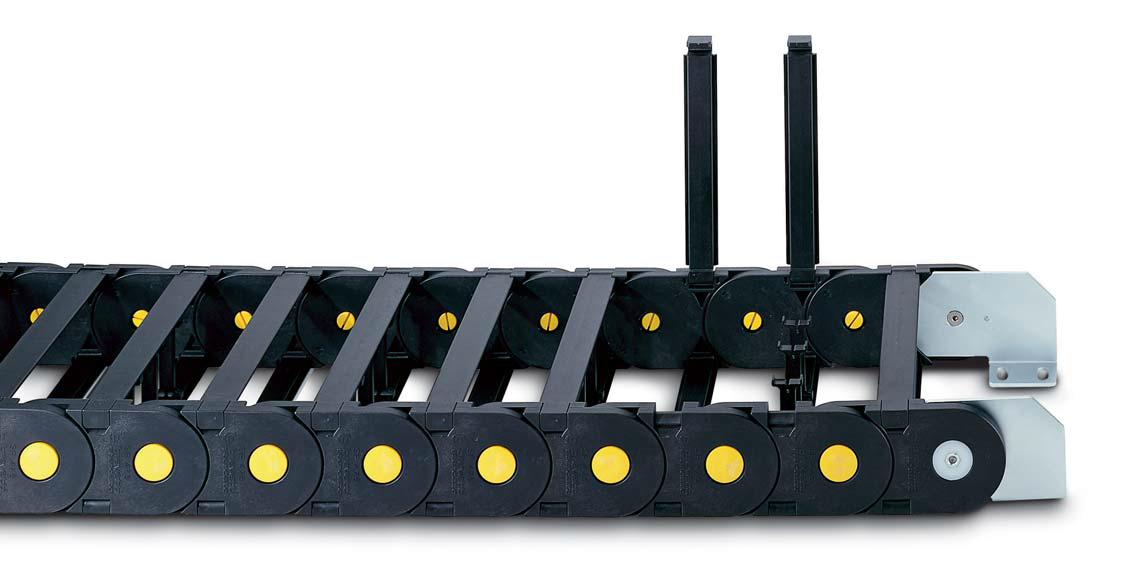 Separators
assembly
IMPORTANT Design Advice
2. The cable‘s weight should be symmetrically distributed along the width of the drag-chain
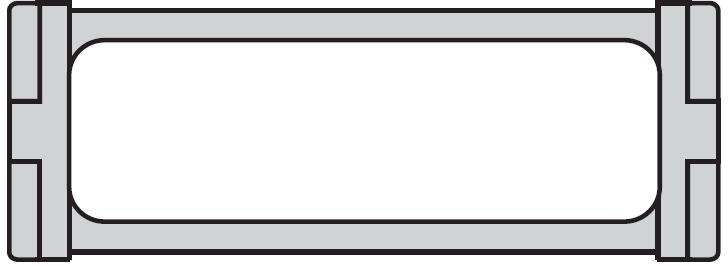 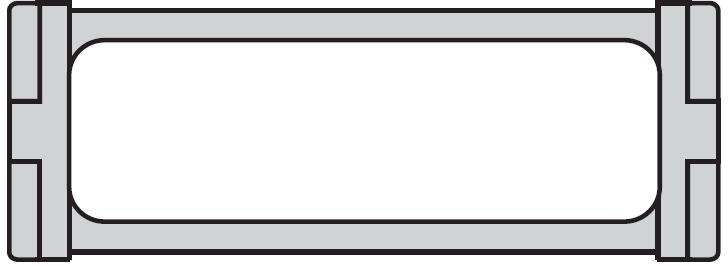 Air
IMPORTANT Design Advice
2. The cable‘s weight should be symmetrically distributed along the width of the drag-chain
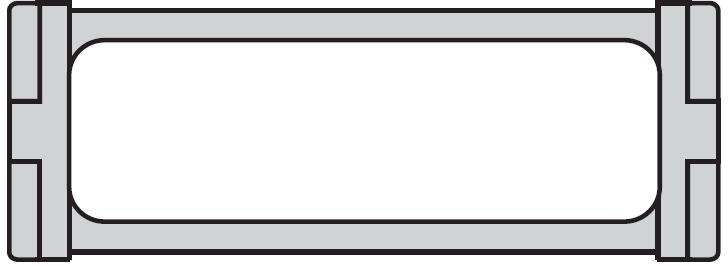 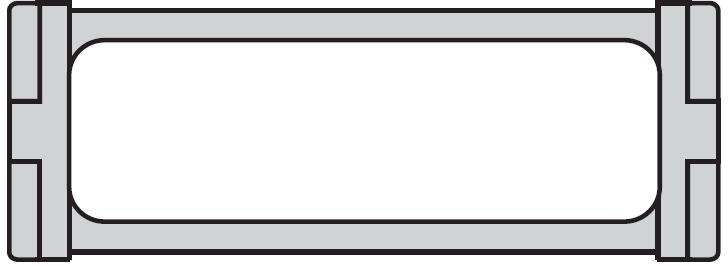 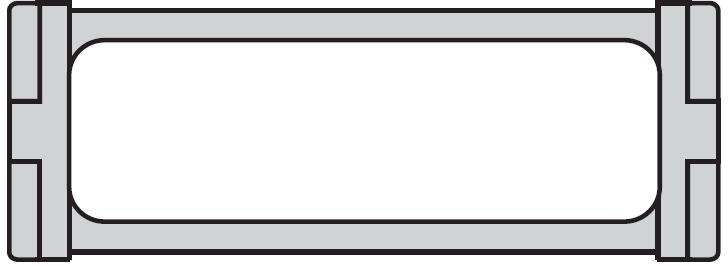 IMPORTANT Design Advice
3. Both cable ends must be fixed with strain relief
Moving End
Fixed End
IMPORTANT Design Advice
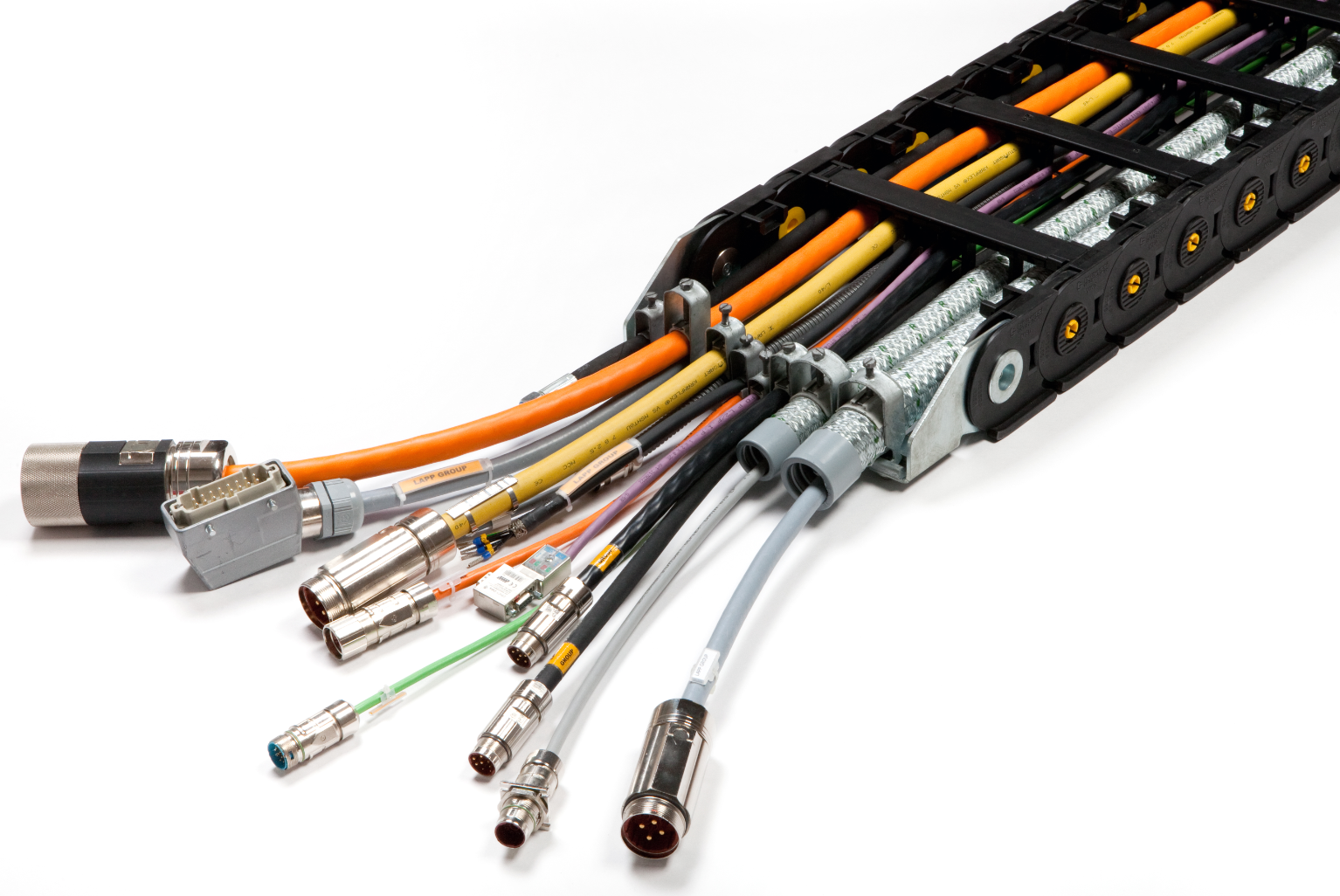 3. Both cable ends must be fixed with strain relief
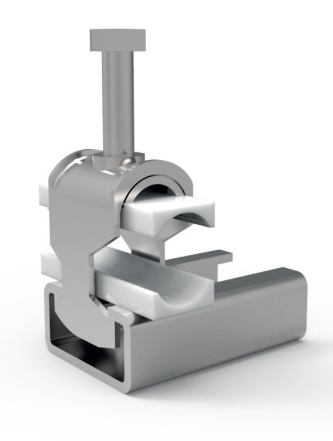 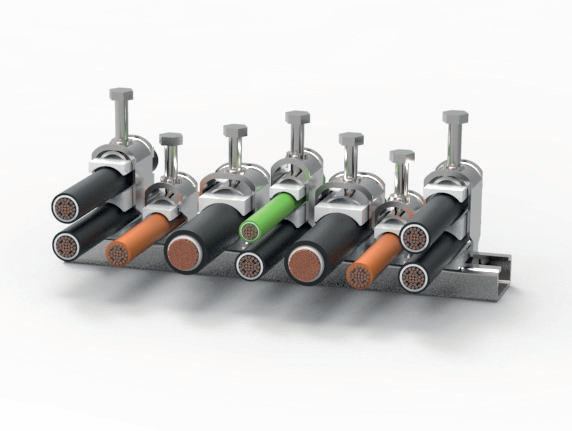 IMPORTANT Design Advice
4. Hoses to be fixed at Moving End only.
Moving End
Fixed End
IMPORTANT Design Advice
5. Never tie-wrap or fasten cables or hoses onto carrier system links or cross bars.
IMPORTANT Design Advice
6. The cables must be able to move freely at bending radius
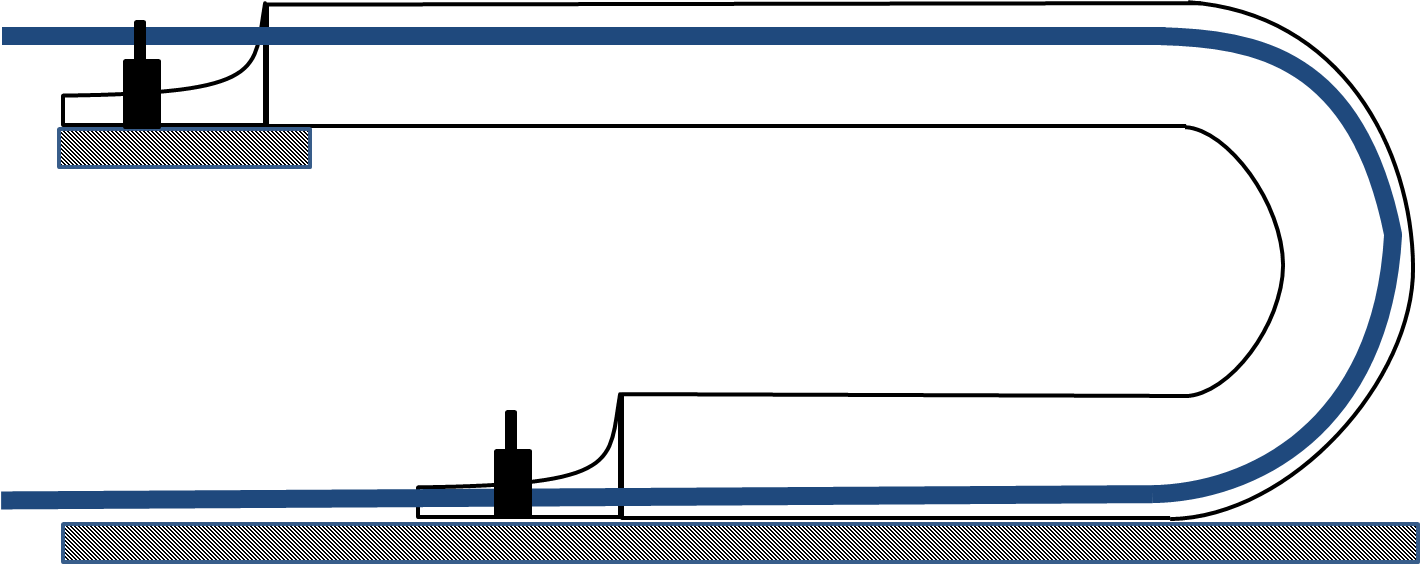 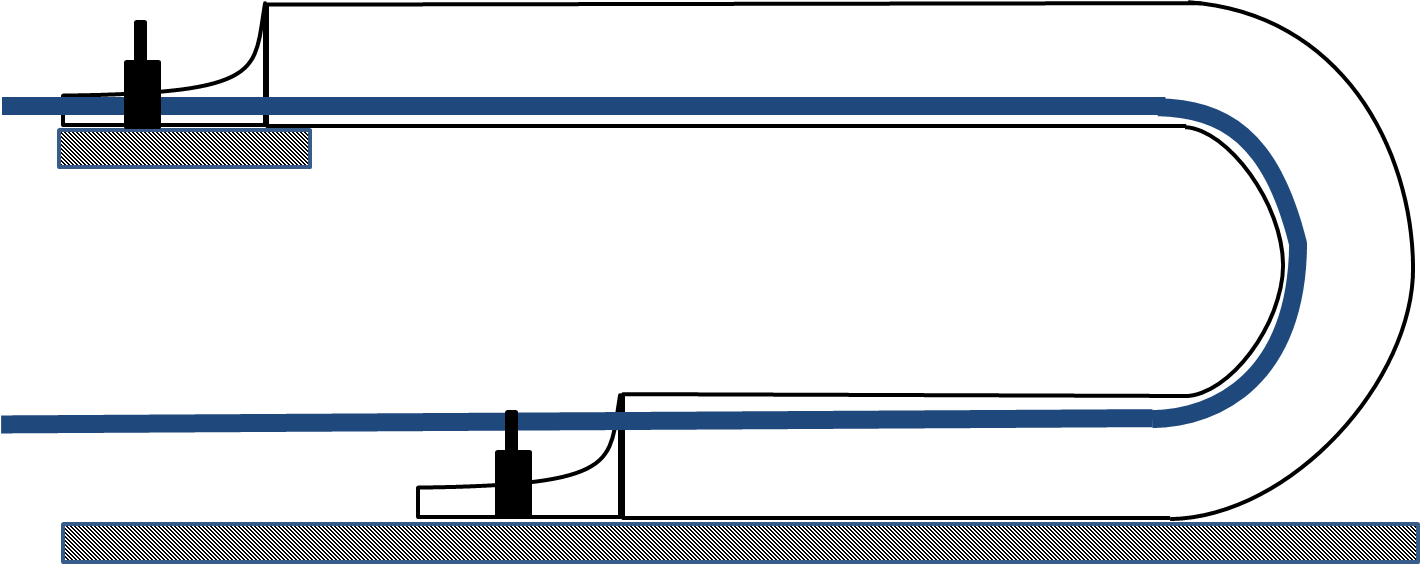 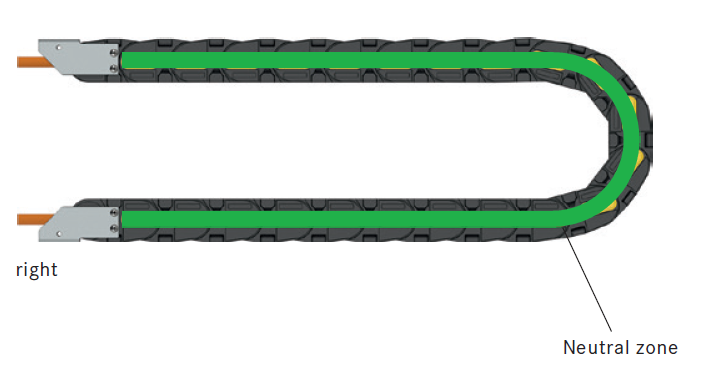 IMPORTANT Design Advice
7. The cables must be installed „Twist-Free“!
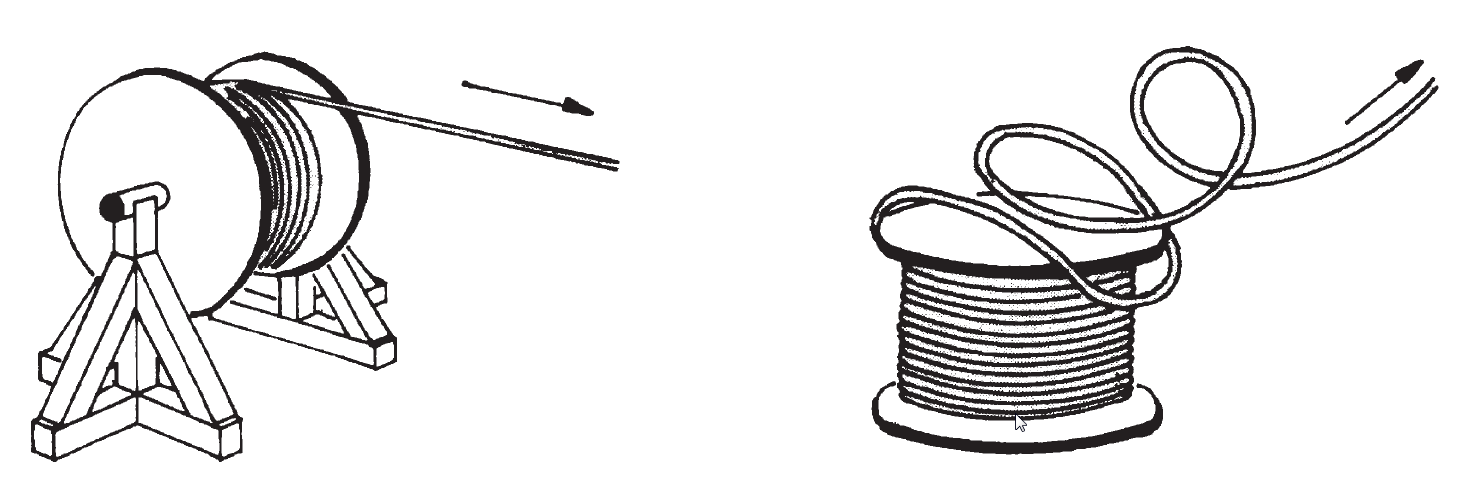 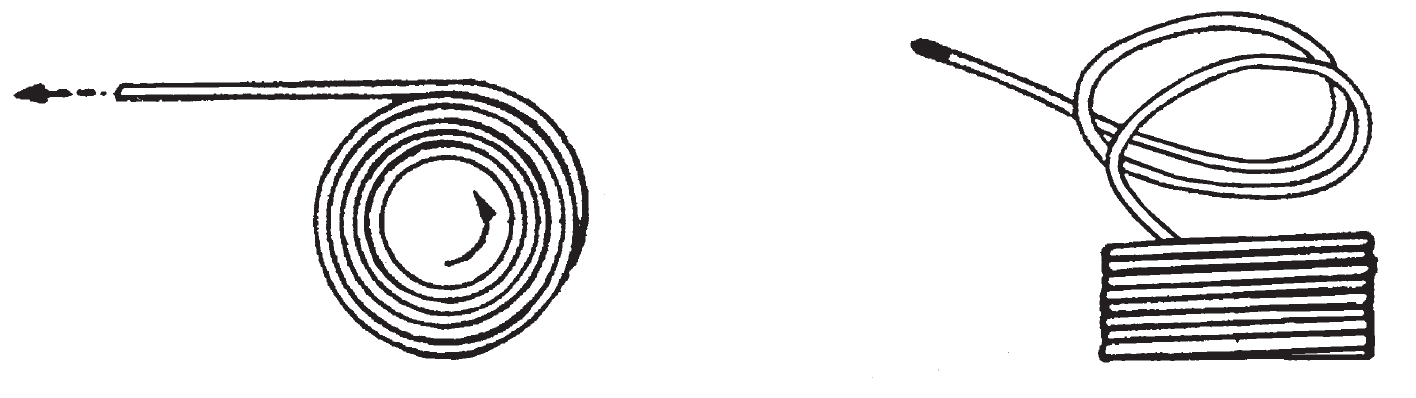 IMPORTANT Design Advice
7. The cables must be installed „Twist-Free“!
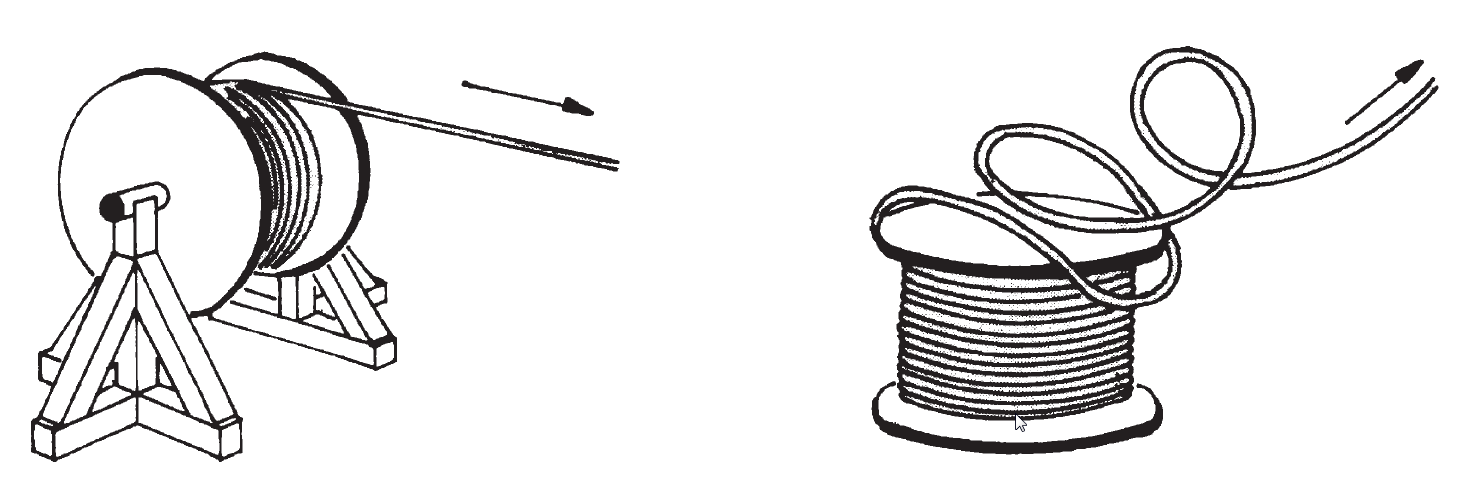 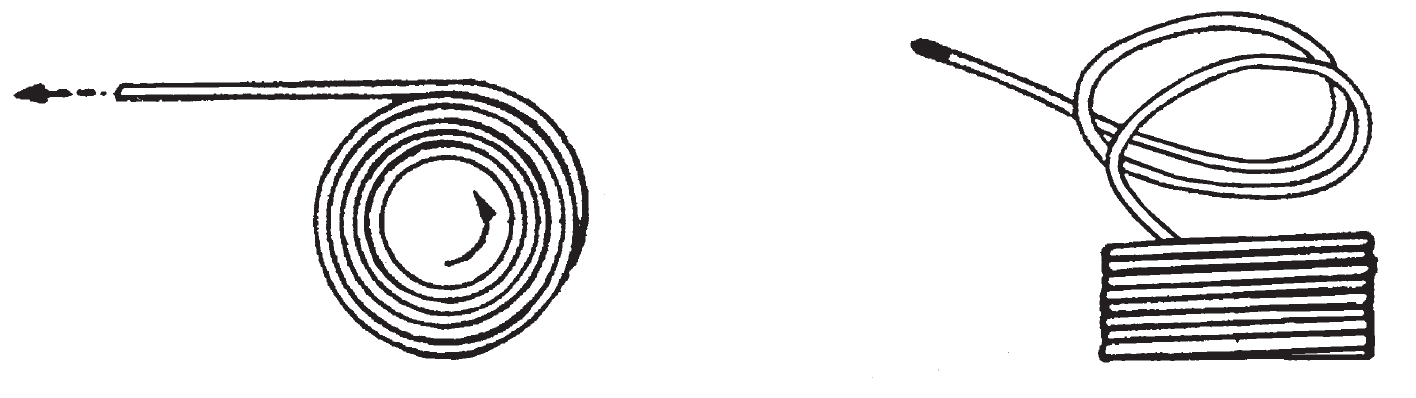 IMPORTANT Design Advice
8. Drag Chain Installation done according to recommendation value in the catalogue.
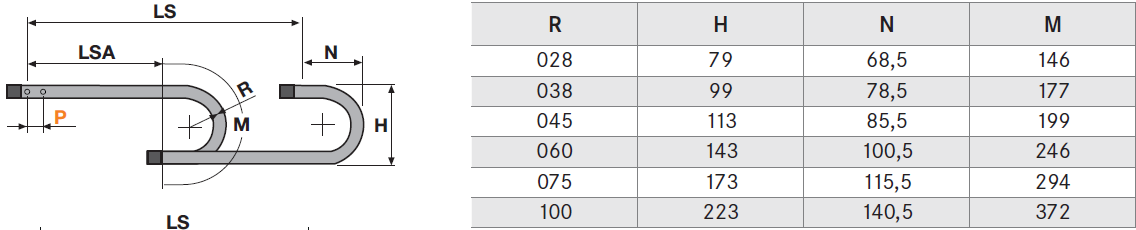 IMPORTANT Design Advice
9. Always consider one extra link, this is to ensure the drag chain ends are rested when at max travel position.
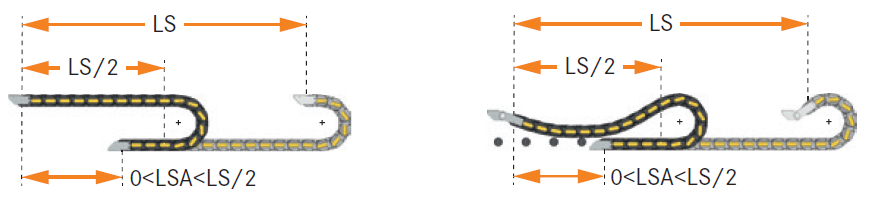 IMPORTANT Design Advice
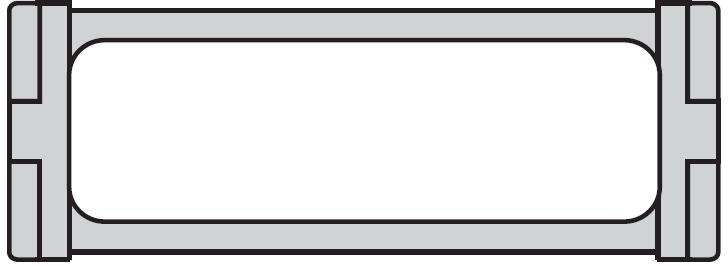 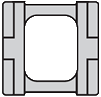 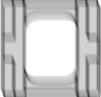 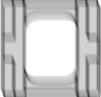 10. Carrier systems may become unstable when the inner width (C) is less than 2x the inner height (D). Especially when the bending radius (R) selected is greater than 3x the link height.
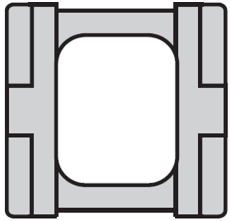 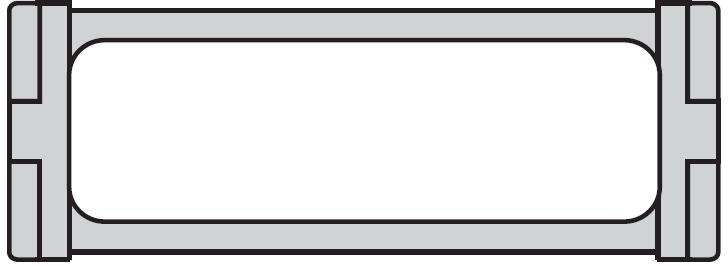 C
C
D
D
Thanks for your attention!
http://www.lappkabel.com/catalogues.html
18.05.2017
Webinar // The right cable layout for drag-chains
55